Melting observations
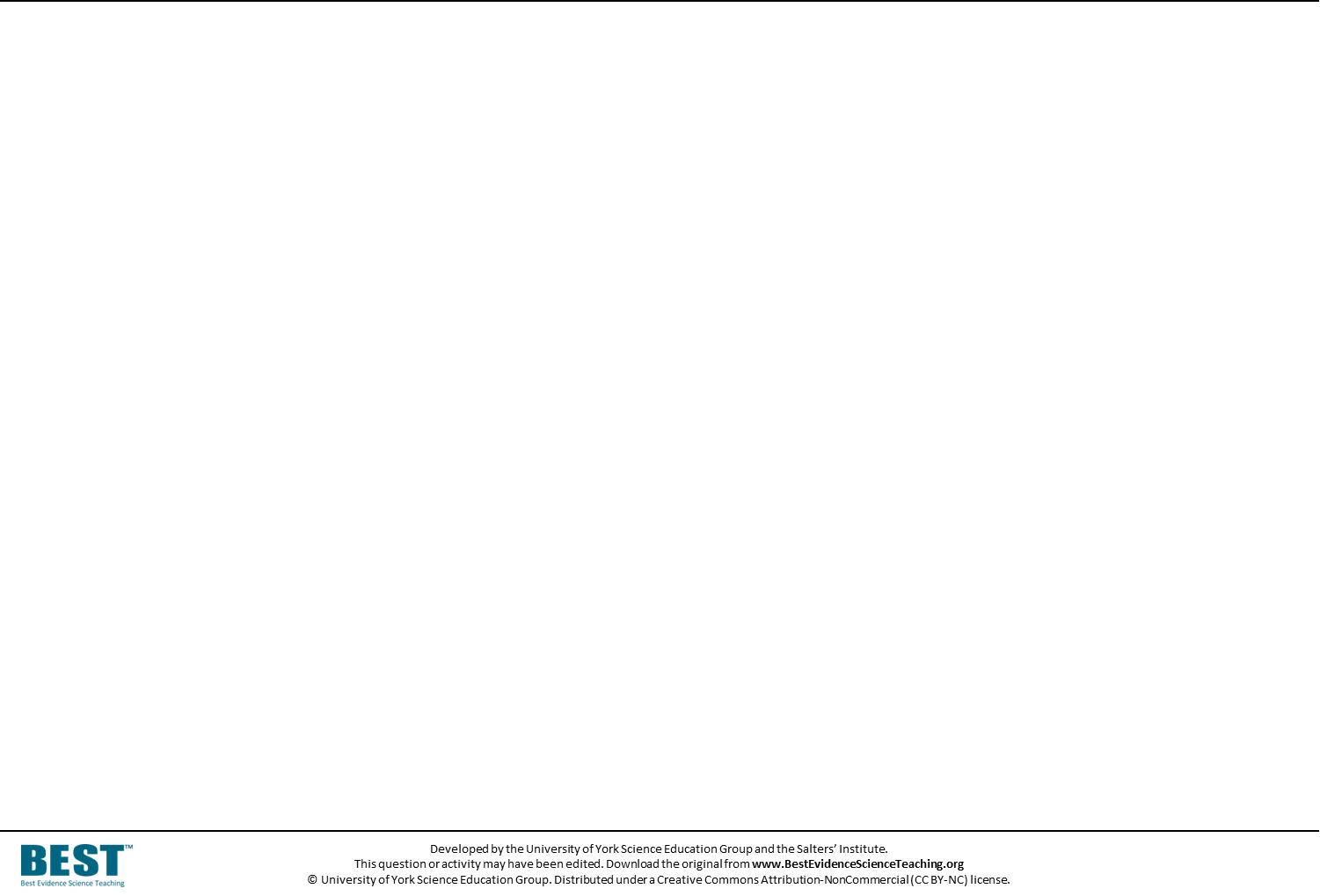 Candles are made from wax.
Heating pure wax can make it melt.
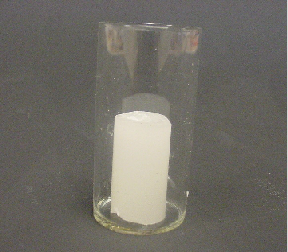 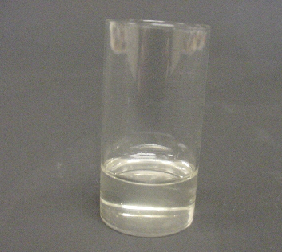 heating
Melting observations
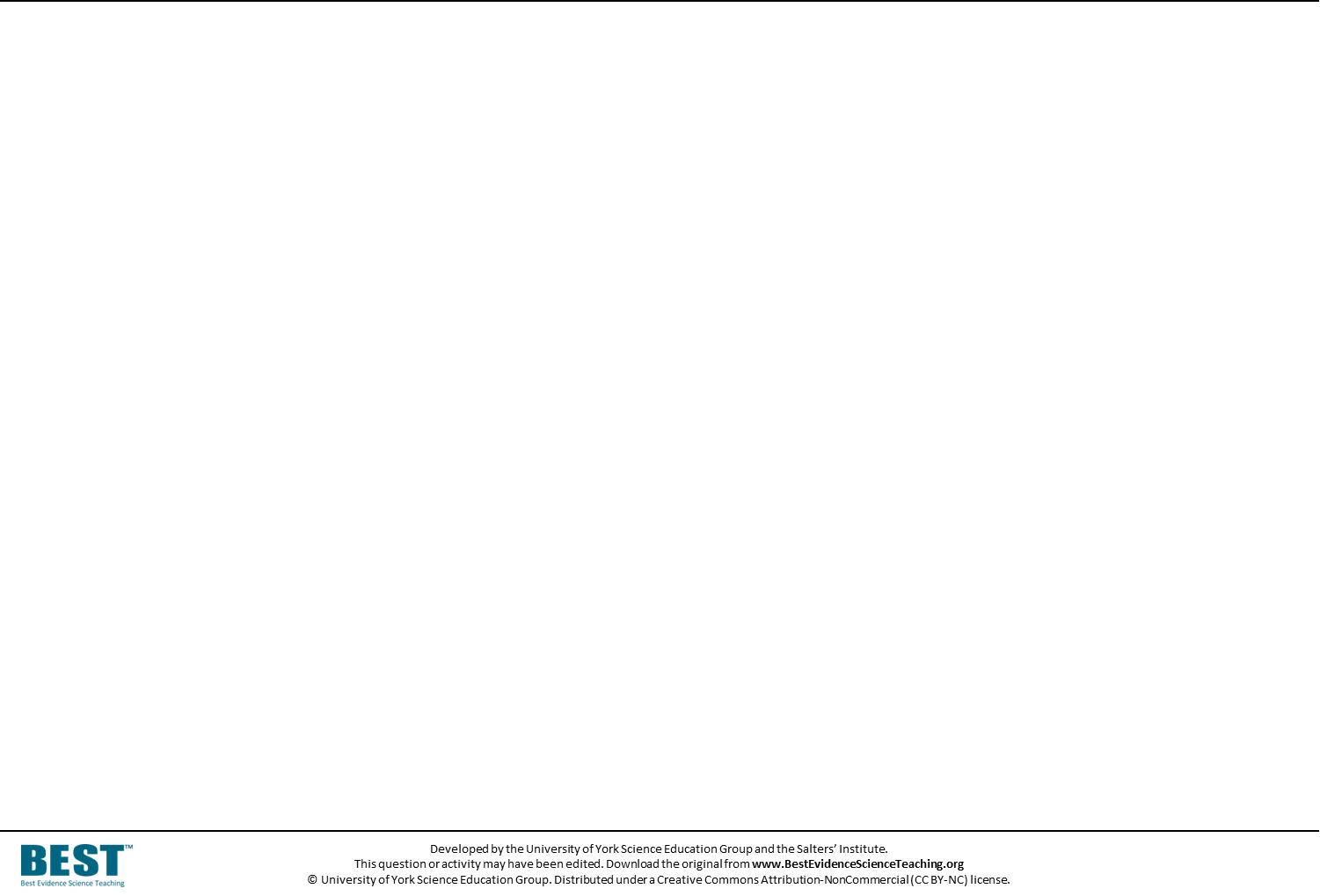 The melting point of pure wax is 67oC.





1.	At what temperature does the wax start to melt?
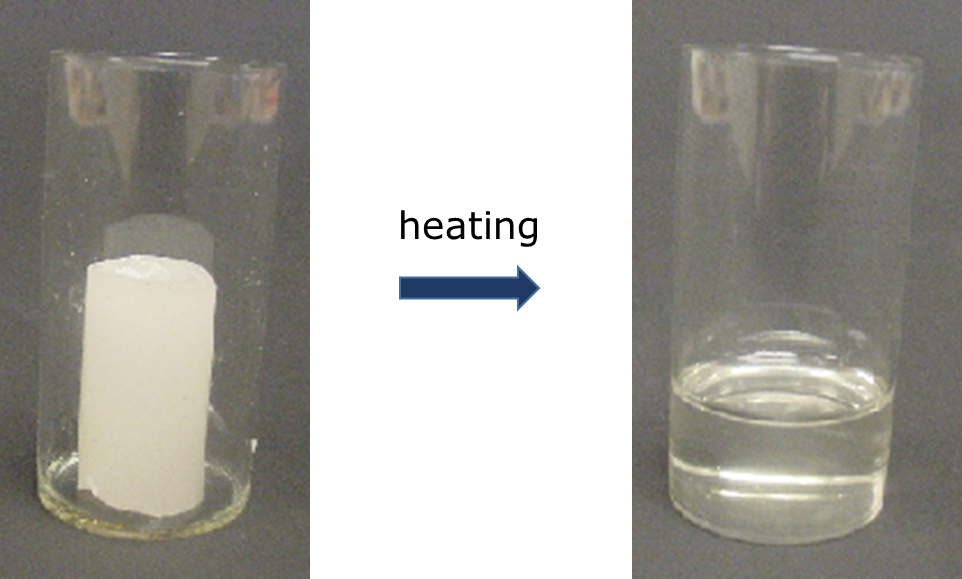 Around 60°C
A
65°C
B
67°C
C
69°C
D
Melting observations
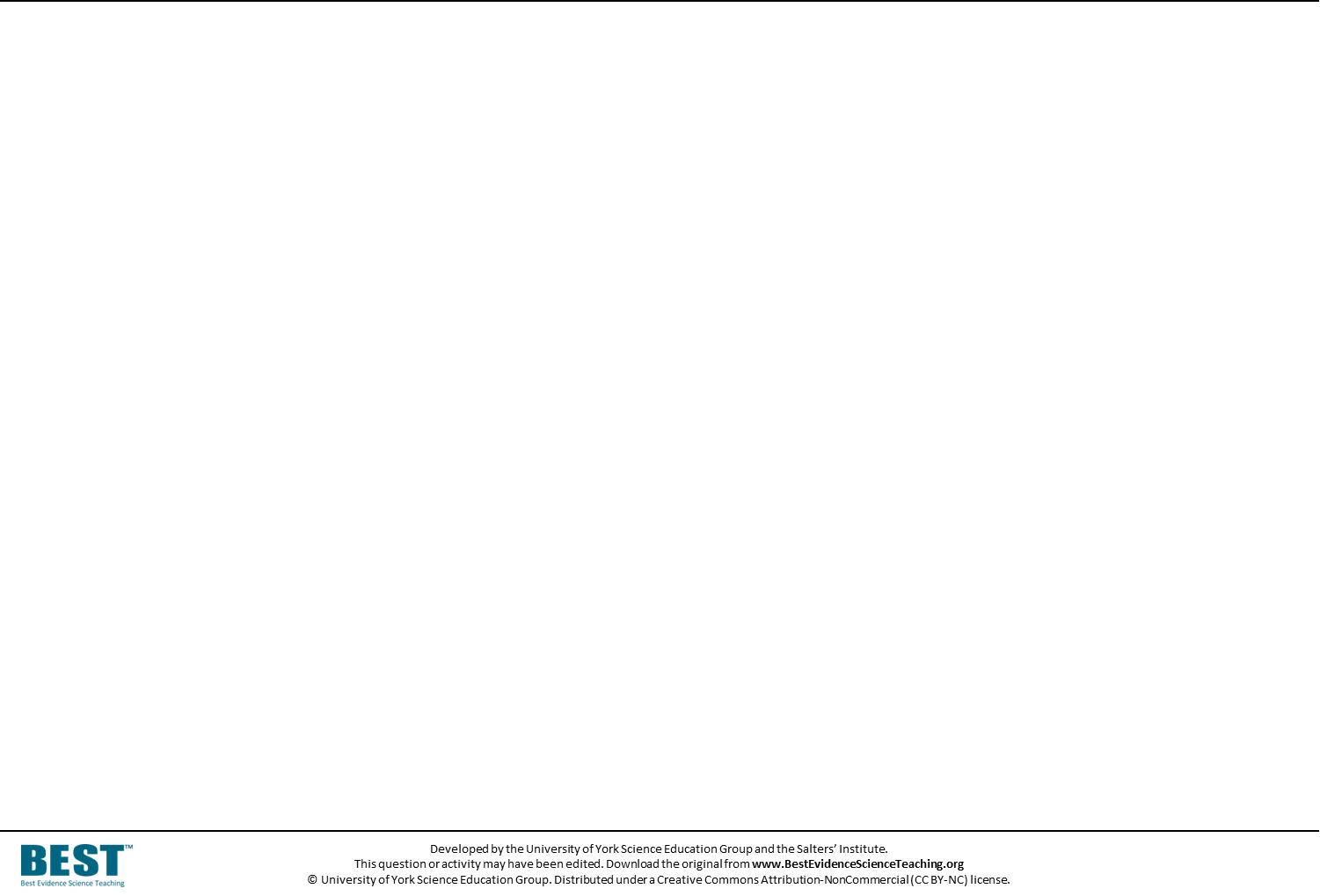 Lead is a type of metal.
Heating lead can make it melt.
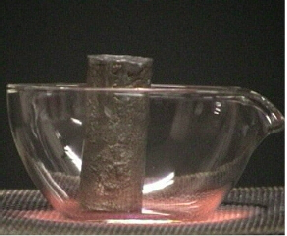 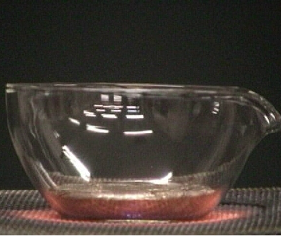 heating
Melting observations
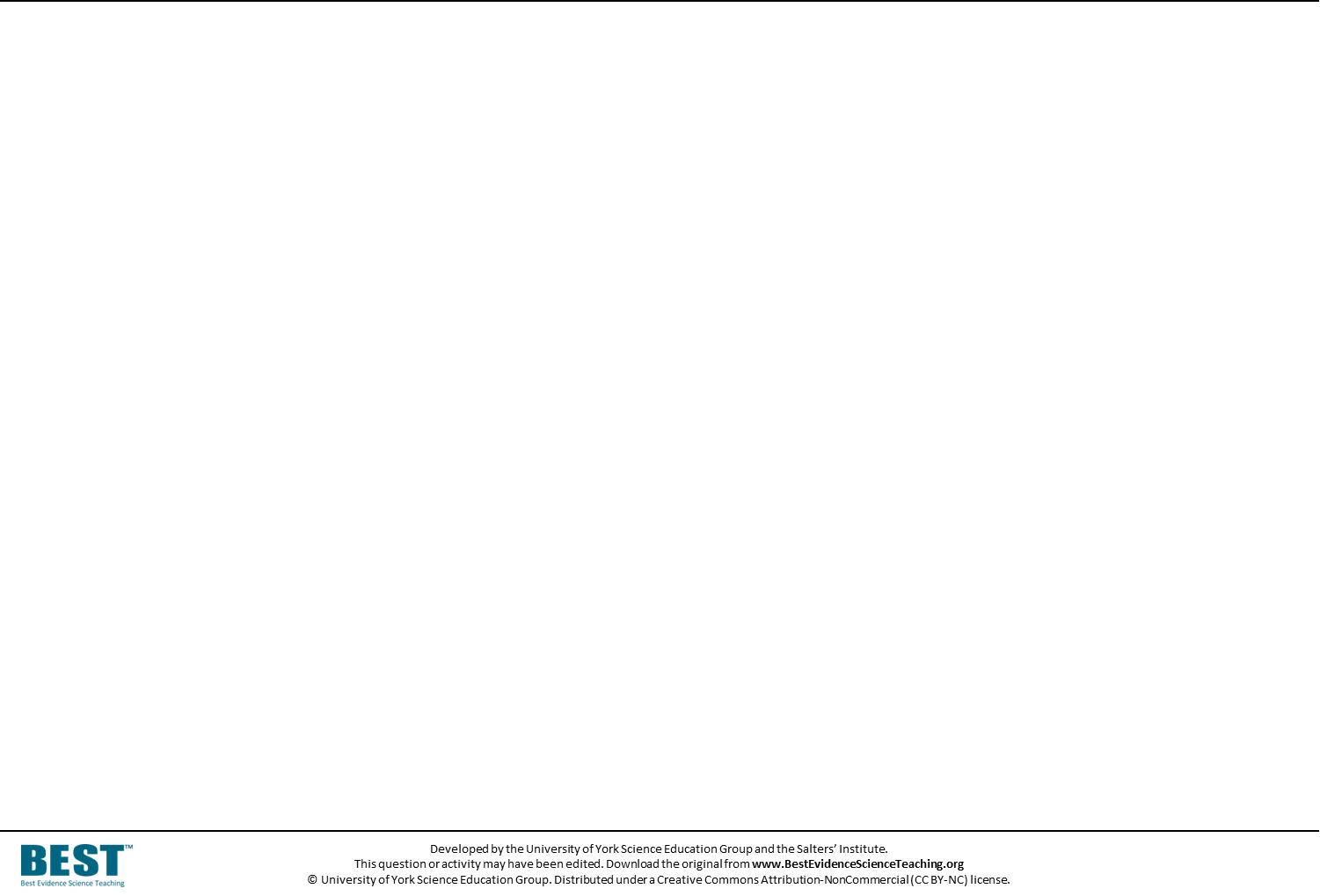 Lead starts to melt at 327oC.





2.	What is the temperature of lead when the last bit melts?
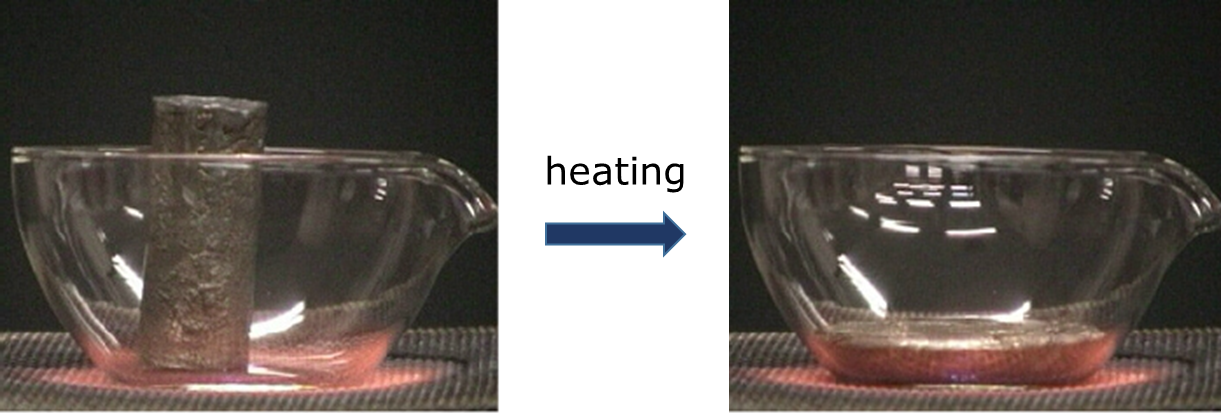 327°C
A
328°C
B
329°C
C
Around 332°C
D